Formation :Accompagner la mise en œuvre des nouveaux programmes, les parcours éducatifs .Sylvie  Rey Conseillère pédagogique circonscription de Vesoul IIle 09/02/2017
PARCOURS D’EDUCATION ARTISTIQUE ET CULTURELLE
[Speaker Notes: Les stagiaires noteront sur des post-it leurs réflexions . Mise en commun pour dégager les mots tels que « parcours »  » éducation » artistique » culturelle « Dégager 3 pistes  CONSTRUIRE /METTRE EN ŒUVRE /ASSURER LE SUIVI]
Les Parcours d’Éducation Artistique et Culturelle (PEAC), une nouvelle impulsion
pour l’éducation à la culture :
une priorité gouvernementale (circulaire n°2013-073 du 3 mai parue au BOEN du 9 mai 2013),
un constat : l’inégal accès à la culture d’un jeune à l’autre pour diverses raisons (socioculturelles,
géographiques, territoriales…).
des objectifs : mettre en cohérence enseignements et actions éducatives, contribuer à fonder une culture artistique personnelle, s’initier aux divers langages de l’art, conjuguer:
connaissances, rencontres et pratiques dans une complémentarité.
Construire un PEAC
S’appuyer sur les enseignements obligatoires (enseignements artistiques, mais aussi français, histoire-géographie et même les enseignements scientifiques), en répondant aux exigences du socle commun de connaissances, de compétences et de culture.

Garantir la cohérence, la complémentarité, la progressivité et l’équilibre des projets et actions menés.

Travailler en équipe autour d’objectifs communs, en portant une attention particulière à la liaison inter degrés et en favorisant la continuité des apprentissages.

Favoriser l’interdisciplinarité, qui libère le jugement et la parole des élèves et permet de promouvoir de nouvelles démarches pédagogiques (entre plusieurs classes, entre niveaux, entre degrés…).

Associer des partenaires et des compétences extérieures à l’école, notamment les partenaires répertoriés dans l’agenda culturel ou autres partenaires locaux .
Mettre en œuvre le PÉAC
La démarche de projet, une pédagogie adaptée aux objectifs du PÉAC
La démarche de projet :conjugue les trois piliers de l’éducation artistique et culturelle (connaissances, pratiques, rencontres) et favorise le décloisonnement des apprentissages
stimule la motivation des élèves en les rendant acteurs de leur projet
permet d’ouvrir l’école sur le monde extérieur
Le projet artistique et culturel s’intègre dans le volet artistique et culturel du projet d’école ou d’établissement .
Il doit avoir un objectif précis. Il se prépare en amont en précisant étapes, activités, productions attendues. Il est porté par un coordinateur pédagogique. Un budget conduit, le cas échéant, à en rechercher les financements.
Grâce à la restitution, qui permet de valoriser le travail, les élèves mais aussi les familles s’approprient le projet. À l’issue, l’équipe pédagogique fera le bilan du projet et en mesurera les bénéfices et les axes complémentaires à poursuivre  .
Le PÉAC est inscrit dans projet d’école ou d’établissement
Inscrire le PÉAC dans le volet culturel du projet d’école ou d’établissement permet de
 garantir que l’éducation artistique et culturelle forme un ensemble continu et progressif qui va au-delà d’une succession d’actions. Fondé sur des objectifs éducatifs précis, le PÉAC s’appuie sur les atouts locaux et les ressources développées par les partenaires du territoire ou nationaux .
En partant d’un diagnostic de l’école ou de l’établissement, le conseil des maîtres ou le conseil pédagogique formule des propositions pour assurer diversité et progressivité du parcours des élèves.
Il sera important de prendre en compte la coordination entre temps scolaire et extra scolaire. NAP
Les démarches de projet menées en partenariat permettent de lier les établissements scolaires à des acteurs culturels de proximité et créent une dynamique de coopération.
Une personne référente au sein de l’école ou de l’établissement facilitera la mise en place des projets.
Le PÉAC prendra appui sur l’offre culturelle offerte par les territoires éducatifs et notamment les partenariats formalisés (Contrats Locaux d’Éducation Artistique ou Projets Éducatifs Territoriaux) dans le but de promouvoir les établissements scolaires comme lieux de culture sur le territoire.
[Speaker Notes: Prendre exemple de Quincey
La personne référente sera bien évidemment le directeur]
6 domaines
Arts de l’espace (architecture, arts des jardins)
Arts du langage (récits ,poésies)
Arts du quotidien ( design, objets d’art)
Arts du son (musique instrumentale et vocale)
Arts du spectacle vivant(théâtre ,danse, cirque, marionnettes)
Arts du visuel (arts plastiques, cinéma, photographie)
Assurer le suivi du PÉAC
SUIVRE
De l’école au lycée, le PÉAC constitue un ensemble continu et progressif dont le suivi est à même de garantir la cohérence.
Les enseignants gardent la mémoire du parcours de leurs élèves à travers leurs préparations (1er degré) ou le cahier de textes numérique (2nd degré).
Les élèves rassemblent les éléments de leur parcours qu’ils souhaitent mettre en valeur, tout en pouvant ajouter ce qu’ils réalisent en dehors de l’école. Ils accèdent également à un ensemble de ressources mises à disposition par les professeurs et partenaires.
EVALUER
Les équipes veilleront à apprécier avec la bienveillance requise les réalisations des élèves et leur implication dans le parcours.
Dans le 2nd degré, une appréciation qualitative, rédigée collégialement par les enseignants qui ont accompagné l’élève dans le PÉAC, peut être insérée dans le bulletin.
RESTITUER
La restitution du projet est une dimension essentielle de valorisation du travail mené et du rayonnement de l’école ou de l’établissement sur son territoire.
Différents lieux possibles
— un événement dans l’établissement
— une action dans les structures artistiques et culturelles partenaires
— un investissement des lieux de vie proches comme les structures de quartier ou municipales 
— Maison de retraite...
Différentes formes possibles
— conférences ou ateliers de présentation par les élèves
— portes ouvertes
— expositions
— spectacles
— articles et compte-rendus
— films et productions numériques
S’appuyer sur les ressources académiques
Daac au rectorat
pilote la politique
d’ÉAC aide à la mise en
oeuvre des PÉAC suit les
actions du 2nd degré
+ professeurs
chargés de mission
Dans les structures
culturelles
font le lien entre
structures et enseignants
corps d’inspection
IEN 1er degré
IA-IPR 2nd degré
impulsent
Conseillers pédagogiques
Arts visuels et 
Éducation musicale
(1er degré)
Chargés de mission ÉAC
conseillent et expertisent
Conseillers
pédagogiques
de circonscription
favorisent les contacts
et accompagnent
Choisir le(s) partenaire(s) en s’appuyant sur la carte des ressources culturelles del’éducation artistique et culturelle dans l’académie de Besançon
Le partenaire peut proposer plusieurs types de projets :
soutien à des projets de classe à l’aide de professionnels, accompagnés sur une année scolaire ou moins.
actions pédagogiques encadrées (ateliers, résidences, …).
événements exceptionnels (expositions, concours…).
Les projets devront être concertés et faire apparaître clairement les rôles respectifs des enseignants et des intervenants.
Pour le financement et le montage des projets, on pourra s’appuyer sur les dispositifs existants : collectivités territoriales , mécénats
privés, écoles …
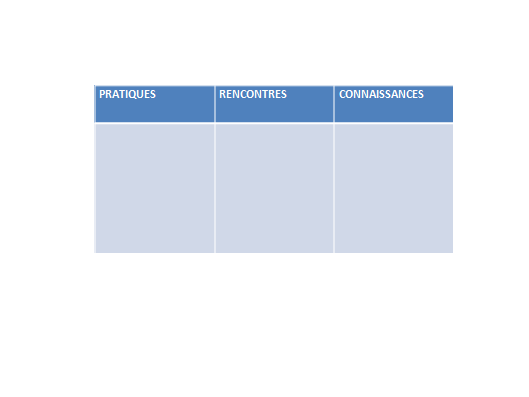 Fréquenter (Rencontres)
cultiver sa sensibilité, sa curiosité et son plaisir à rencontrer des œuvres
échanger avec un artiste, un créateur, un professionnel 
appréhender des œuvres et des productions artistiques
identifier la diversité des lieux et des acteurs culturels de son territoire.

Pratiquer(Pratiques)
utiliser des techniques d'expression artistique adaptées à une production
mettre en œuvre un processus de création
concevoir et réaliser la présentation d'une production
s'intégrer dans un processus collectif
réfléchir sur sa pratique

S’approprier(Connaissances)
exprimer une émotion esthétique et un jugement critique
utiliser un vocabulaire approprié à chaque domaine artistique ou culturel
mettre en relation différents champs de connaissances
mobiliser ses savoirs et ses expériences au service de la compréhension de l’œuvre .
Les domaines des arts
Les « arts de l’espace » : architecture, urbanisme, arts des jardins, paysage aménagé, etc.
Les « arts du langage » : littérature écrite et orale ; inscriptions épigraphiques, calligraphies, typographies, etc.
Les « arts du quotidien » : arts appliqués, design, métiers d'art ; arts populaires, etc.
Les « arts du son » : musique vocale, musique instrumentale, musique de film et bruitage, technologies de création et de diffusion musicales, etc.
Les « arts du spectacle vivant » : théâtre, musique, danse, mime, arts du cirque, arts de la rue, marionnettes, arts équestres, jeux d’eau, feux d’artifice, etc…
Les « arts du visuel » : Arts plastiques (architecture, peinture, sculpture, dessin et arts graphiques, photographie, etc.) ; illustration, BD, cinéma, audiovisuel, vidéo, montages photographiques, dessins animés, arts numériques, Pocket film, jeux vidéo, etc.
Les domaines scientifiques
Les sciences de la vie (unité et diversité du vivant, fonctionnement du vivant, évolution de la vie, classification…)
Les sciences de la Terre (structure et fonctionnement des enveloppes fluides et solides de la Terre, interactions avec les activités humaines…)
Les sciences physiques (temps, espace et énergie, milieux solides, liquides et gazeux, échelles macro et microscopiques…)
Les sciences chimiques (la matière : interactions et transformation…)
Les sciences mathématiques (numérique, géométrique, probabilités et statistiques…)
Les sciences technologiques (architecture, génie des matériaux, électronique, informatique…)
L’Histoire des Sciences 
L’éducation au développement durable